«Памятники Брянщины. Война. Победа. Память."
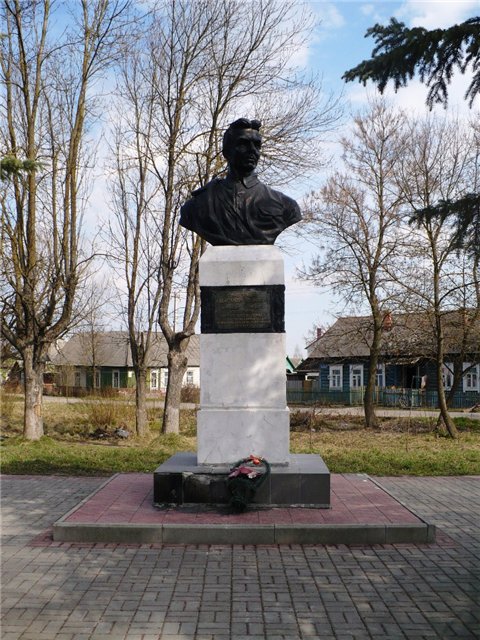 Памятник командиру партизанского отряда А.И. Виноградову, погибшему в 1942 году (ул. Почтовая).
Памятник (бюст) дважды Герою Советского Союза П.М. Камозину (ул. Комсомольская, сквер им. Камозина).
Памятник воинской славы (85-миллимитровое зенитное орудие) воинам 11 армии Брянского фронта, освободившим 17 сентября 1943 года города Брянск и Бежицу от немецко-фашистских захватчиков
Мемориальный комплекс на месте стоянки партизанского отряда им. А.И. Виноградова (в районе озера Круглого, Дятьковский район).
1.	Памятный знак воинам Брянского фронта (ст. Брянск I).
Символический памятник учителям, погибшим в боях с немецко-фашистскими захватчиками в годы войны (г. Брянск, ул. Бежицкая, 14).
Памятник воинской славы – 122-миллиметровое орудие – в честь воинов 11-й армии, участвовавшей в освобождении города Брянска от немецко-фашистских захватчиков (г. Брянск, ул. Калинина).
Монумент боевой славы летчикам – защитникам Родины, погибшим в годы Великой Отечественной войны в боях с немецко-фашистскими захватчиками (г. Брянск, ул. Крахмалева).
Монумент боевой славы советским воинам и партизанам, погибшим в боях с немецко-фашистскими захватчиками (в 1941 – 1945 г.г.)                     (г. Брянск, пл. Партизан).
Мемориальный комплекс «Курган Бессмертия» советским воинам и партизанам, погибшим в боях с немецко-фашистскими захватчиками в годы Великой Отечественной войны (г. Брянск, парк им. 1000-летия Брянска)
1.	Памятник Героям Советского Союза И. Кустову, В. Сафроновой, В. Рябку, погибшим в боях с немецко-фашистскими захватчиками в годы Великой Отечественной войны (г. Брянск, проспект Московский, у лицея № 27).
Памятный знак (танк Т-34) воинам-танкистам 11 армии Брянского фронта, погибшим в боях за Родину в годы Великой Отечественной войны (берег р. Десна).
Мемориальный комплекс «Партизанская поляна» брянским партизанам, погибшим в боях с немецко-фашистскими оккупантами в 1941 – 1943 г.г. (ж-д. ст. Белобережская)
Памятник погибшим участникам Сещинского интернационального подполья, действовавшим на оккупированной территории в годы Великой Отечественной войны (п. Сеща Дубровского района).
Памятник 243 мирным жителям, замученным, заживо сожженным и расстрелянным в 1941-1943 г.г. немецко-фашистскими захватчиками за связь с партизанами (д. Матреновка, Жуковский район).
Мемориальный комплекс «Хацунь» - памятник мирным жителям, уничтоженным немецкими оккупантами в годы Великой Отечественной войны (Карачевский район)